Examples of environmental pollution and measure to protect it
Dudko Vlad 1O A
Sources of pollution
The most dangerous sources of air pollution are anthropogenic
Natural
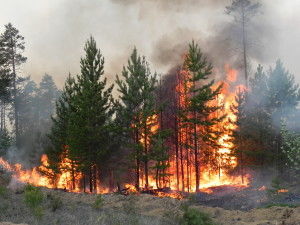 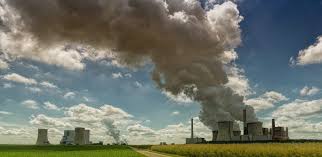 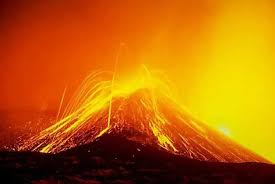 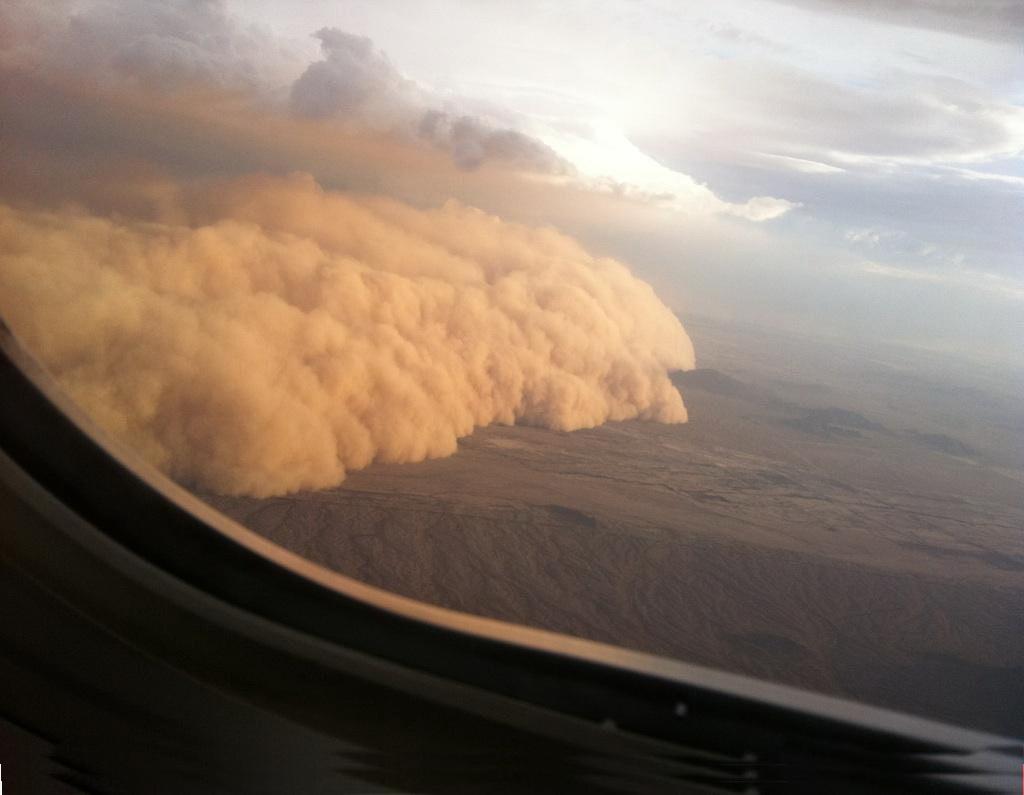 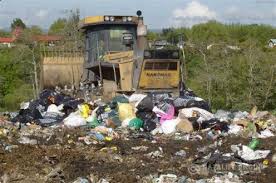 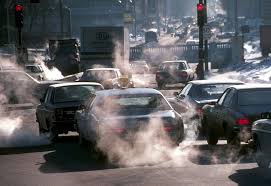 By composition, anthropogenic sources of atmospheric pollution can also be divided into several groups:
Mechanical pollutants - dust from cement plants, dust from coal ,furnaces and furnaces, soot from the combustion of oil and fuel oil, etc. .;
Chemical pollutants - dusty or gaseous substances that can enter into chemical reactions;
Radioactive contaminants.
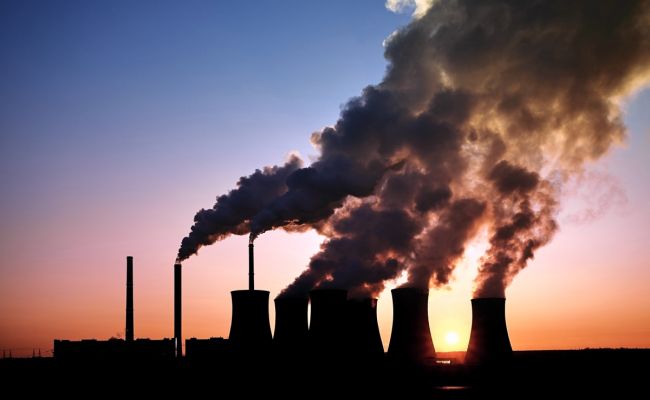 The main pollutants include: 
Carbon monoxide (CO) Formed as a result of incomplete combustion of fossil fuels (coal, gas, oil) in conditions of lack of oxygen and at low temperatures. When inhaled, carbon monoxide blocks the flow of oxygen into the blood.

Carbon dioxide (CO2) - or carbon dioxide - is one of the greenhouse gases. 
Sulfur dioxide (SO2) It is primarily involved in the formation of acid rain.
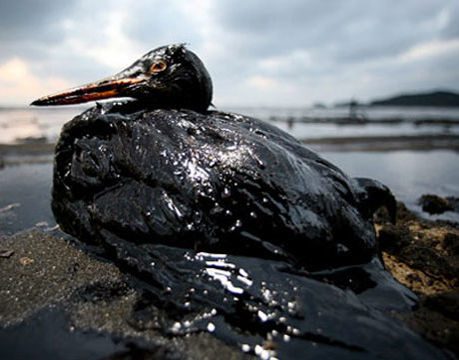 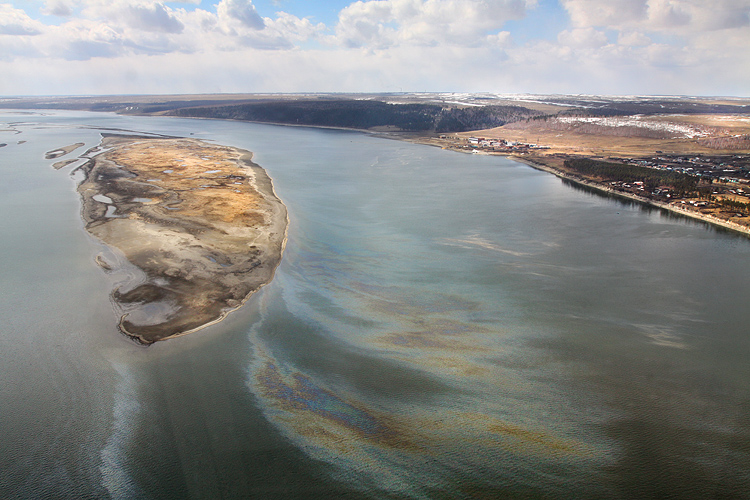 They also include:
Ozone (O3) - It is considered one of the most toxic of all conventional air pollutants.
Hydrocarbons - These include thousands of different air pollutants contained in unburned gasoline, liquids used in dry cleaners, industrial solvents, etc.
Lead (Pb) - is a silver-gray metal that is toxic in any known form.
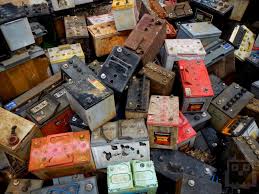 Environmental disaster
Explosion in Ukhta.
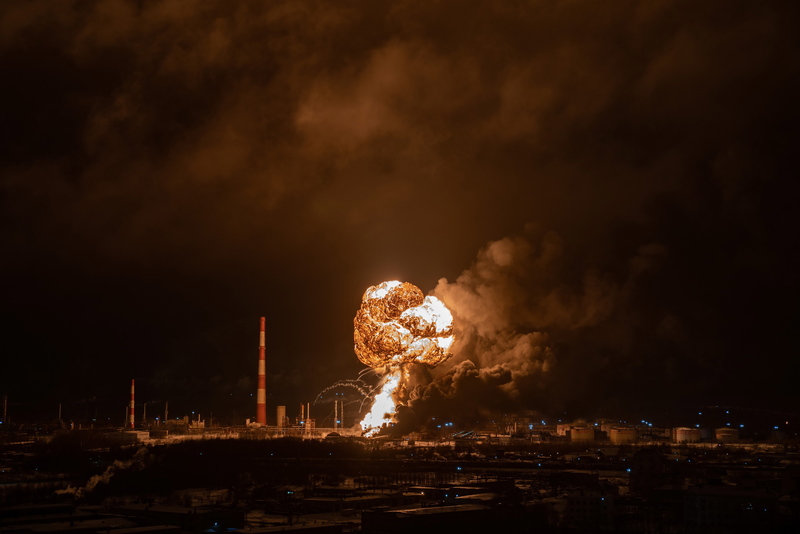 At about 16:45 on January 9, a powerful explosion occurred at the Lukoil-Ukhtaneftepererabotka refinery located in the city of Ukhta. The fire, which broke out at the hydrodeparafinization plant, covered an area of 200 m2, and then quickly spread to 1,000 m2.
Explosion of a tank in Nakhodka.
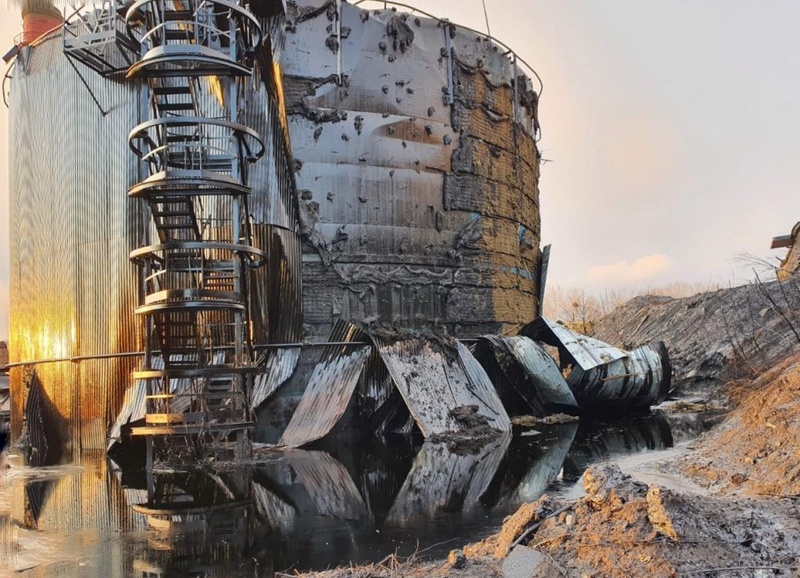 On the night of March 14, 2020, a fuel oil tank exploded at the Primteploenergo boiler house in the city of Nakhodka (Primorsky Territory).
As a result of the accident, about 2.5 thousand tons of oil products were spilled on an area of ​​about 1 hectare, part of the fuel oil got to Lake Salt and its coastline.
Due to the environmental disaster in Nakhodka, an emergency regime was declared.
Environmental protection measures
Protection of atmospheric air and ozone layer
Protection of water resources
 Waste material handling
Protection of land resources and subsoil
 Protection of forest plantations
 Protection of water supply for the population
Contact with hazardous and hazardous waste
 Protection of fauna and ethnic ecological areas.
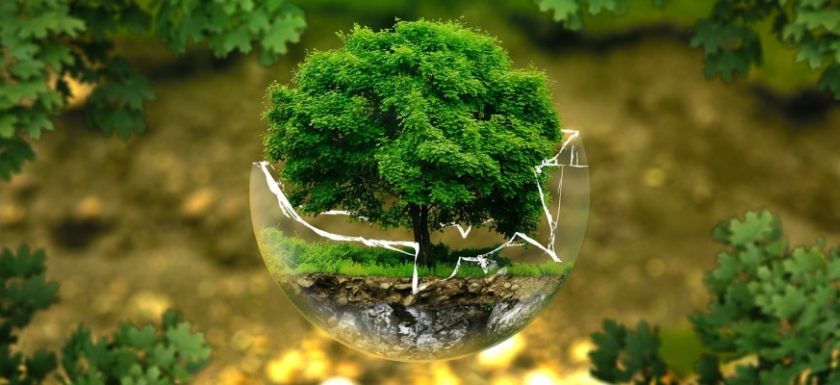 Forest conservation
Creation of systems, firefighting and firefighting equipment (fire appliances and equipment, fire equipment, etc.), maintenance of these systems, facilities.
Forest care is an effort to increase forest productivity and preserve their useful functions.
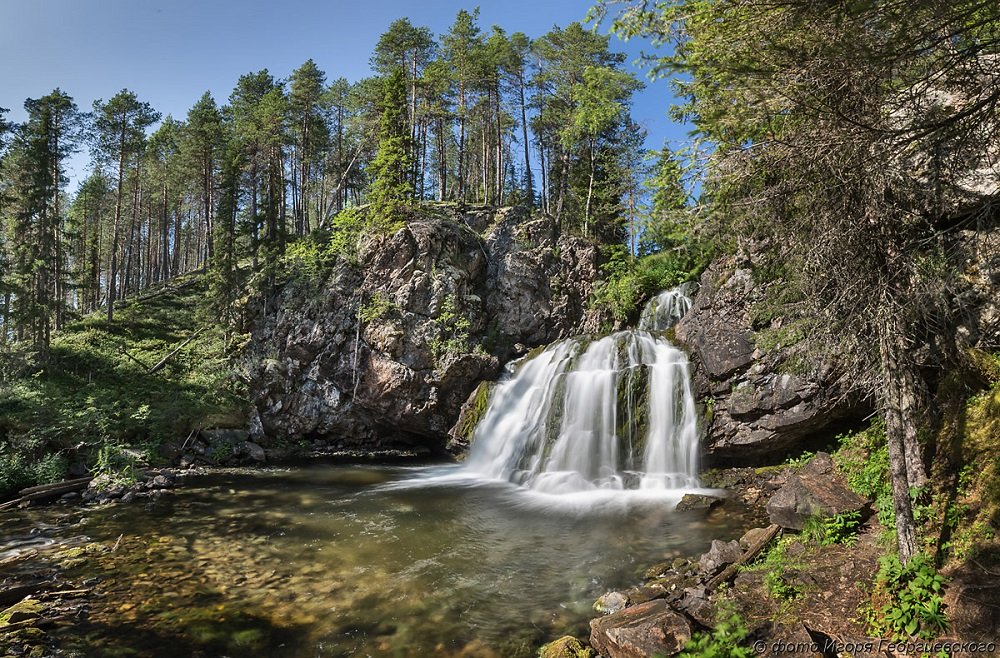 Handling waste material.
Recycling. The purpose of processing is to convert waste into secondary raw materials, products or products with certain consumer properties.
A variety of recoverable materials are processed, including glass, paper, aluminum, asphalt, iron, textiles, various types of plastics and organic waste (sources of harmful substances and even bacteria and viruses). In some cases, individual waste processing processes are economically unprofitable.
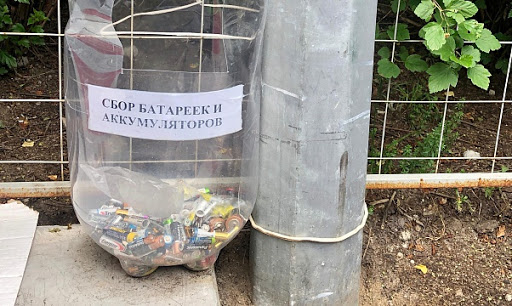 The
End.